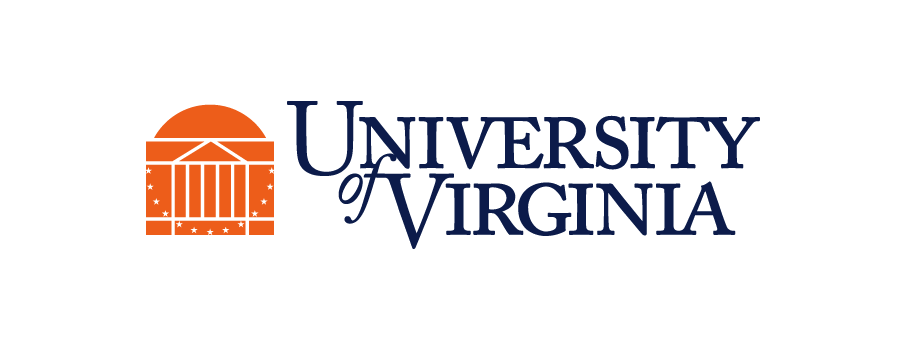 Wireless for the Internet of ThingsIntroduction to Bluetooth Low Energy (BLE)
CS/ECE 4501
Spring 2023
UVA
[Pannuto, Ghena, Nasir]
Today’s Goals
Introduction to Bluetooth Low Energy
What are the goals of the protocol?
What do the lower layers look like?
What roles do devices take?
2
Bluetooth Low Energy Resources
Good walkthrough of BLE: 
https://www.silabs.com/documents/public/user-guides/ug103-14-fundamentals-ble.pdf

[5.2 specification] [4.2 specification] (link to PDF download)
Also: [Supplement v9]

More boots-on-the-ground view:
https://inst.eecs.berkeley.edu/~ee290c/sp18/lec/Lecture7A.pdf 
From a team that has implemented BLE HW several times
https://download.ni.com/evaluation/rf/intro_to_bluetooth_test.pdf
3
Outline
BLE Background

BLE Layers
Physical Layer
Link Layer

BLE roles
Advertising
Scanning
4
Bluetooth has a long history — the IoT is near-exclusively BLE (Bluetooth 4.0+)
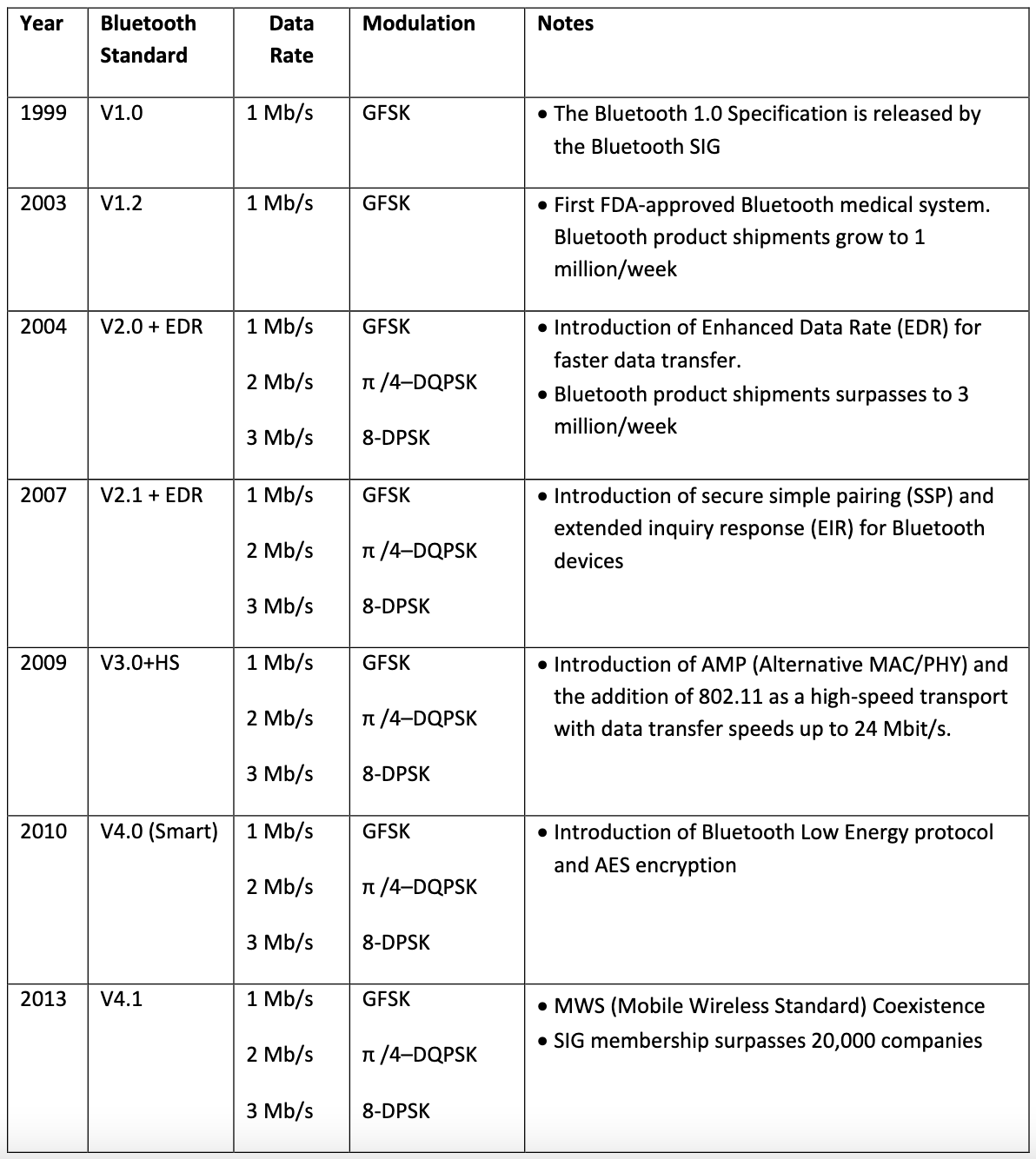 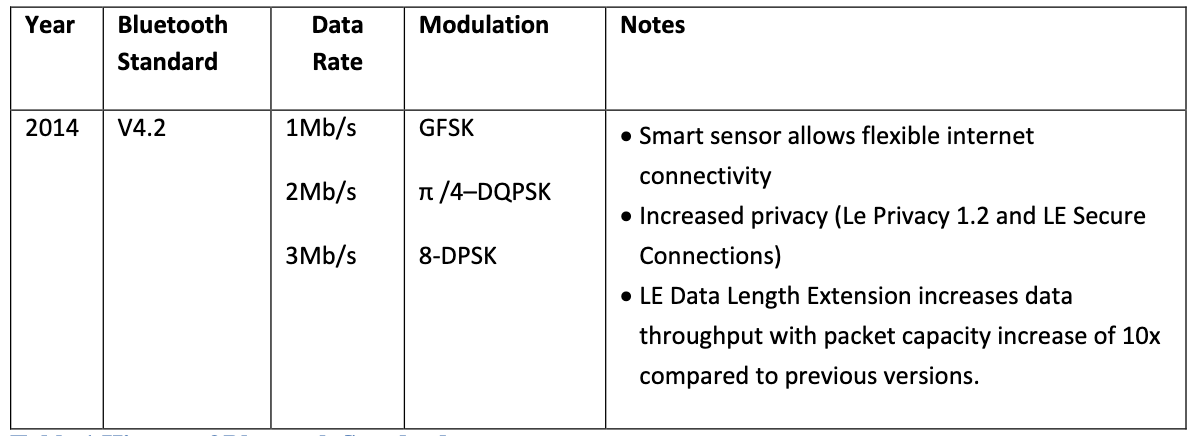 5
[Speaker Notes: as opposed to Bluetooth Classic (<4.0)]
BLE versus Bluetooth, what make Low Energy Low Energy?
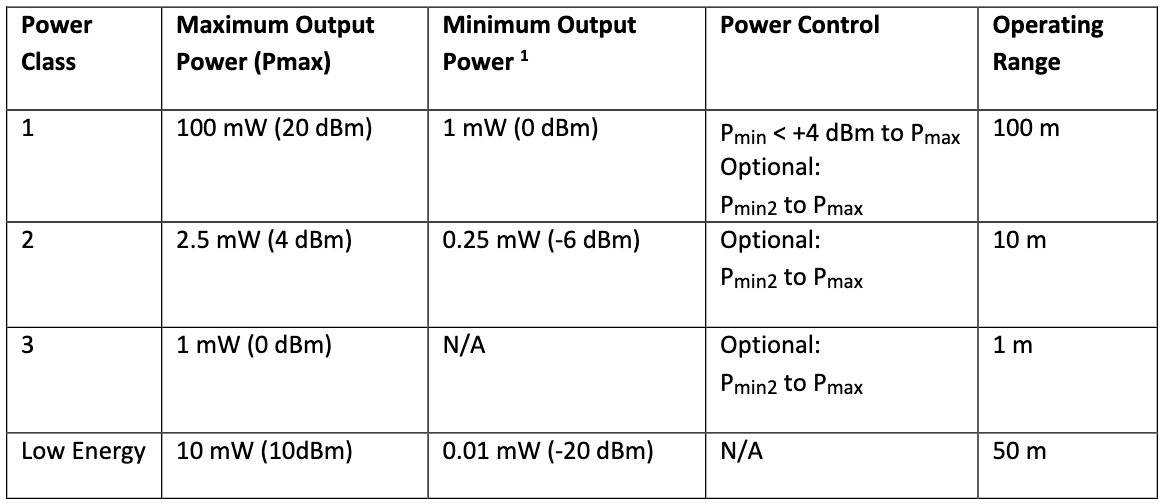 6
Basics of Bluetooth Low Energy (BLE)
Direct device-to-device communication
Usually: Computer to Thing
Smartphone to device, Laptop to device, etc.

Focus on making the “Thing” really low energy
Push energy-intensive requirements onto “Computer”

Devices (Computer or Thing) are servers with accessible fields
Not the traditional send-explicit-packets interface you might be expecting
Lower layers are still exchanging packets to make it work
7
A note on outdated notation
Master/Slave paradigm
Master is the “Computer” and is in charge of interaction
Slave is the “Device” and has little control over interaction parameters
Really common notation in EE side of the world.
Not intended to be harmful, but also literally inconsiderate.

Field is changing for the better. It’s going to take some time.
Central/Peripheral
Device/Peripheral
Controller/Peripheral
Master/Minion
Primary/Secondary
8
BLE development
Research in early 2000s: Bluetooth Low End Extension and Wibree
Specification in 2009: Bluetooth version 4.0
Hardware support in 2011/12: iPhone 4s, Android 4.3, nRF51 series
4.1 and 4.2 (2014), 5.0 (2016, first in phones 2017, really 2019 though)
9
[Speaker Notes: https://www.makeuseof.com/what-is-ble-bluetooth-low-energy/]
Bluetooth Specification
Problem: a bit overwhelming…
5.2 spec: 3256 pages
We only care about Vol 6: Low Energy Controller
Part A: Physical Layer Specification
Part B: Link Layer Specification
CSS: Part A: Data Types Specification
So ~250 pages
Tip: be willing to just ignore things when skimming specs
5.2 spec covers BLE and Bluetooth Classic and a bunch of upper layer stuff that we never have to care about
10
BLE mechanisms
Advertising
Discovery
Advertisements – broadcast messages indicating device details
Ephemeral, uni-directional communication from Advertiser to Scanner(s)
ALOHA access control

Connections
Interaction
Bi-directional communication between Peripheral and Central
Maintained for some duration
TDMA access control
11
[Speaker Notes: Best effort access control vs more reliable]
BLE network topology
Peripheral
Connection
Central & Scanner
Scanner
Connection
Peripheral
Advertisement
Advertisement
Advertisement
Advertisement
Advertiser
Advertiser
Advertiser
12
Multiple roles at the same time
Topology picture is a simplification of roles

A single device can have multiple roles simultaneously
Scanning and Advertising simultaneously
Peripheral and Scanner and Advertiser simultaneously
Peripheral and Scanner and Central and Advertiser simultaneously
Getting a bit out of hand though
13
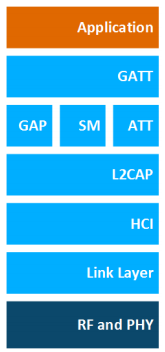 BLE Layers
GAP
Host – Configuration and Server
GAP – Generic Access Profile
Configure advertising
GATT – Generic ATTribute profile
Configure connections

HCI - Host Controller Interface

Controller - Communication
Link Layer – send packets
RF and PHY – send bits
Host
Controller
14
[Speaker Notes: GATT: Generic Attribute Profile. The GATT is used to group individual attributes into logical services, for example the Heart RateService, which exposes the operation of a heart rate sensor. In addition to the actual data, the GATT also provides information aboutthe attributes, that is, how they can be accessed and what security level is needed

ATT: Attribute Protocol. The attribute protocol provides means to transmit data between Bluetooth low energy devices. It relies on aBluetooth low energy connection and provides procedures to read, write, indicate, and notify attribute values over that connection.ATT is used in most Bluetooth low energy applications and occasionally in BR/EDR applications.

SM: Security Manager. Provides means for bonding devices, encrypting and decrypting data, and enabling device privacy.

GAP: Generic Access Profile. The GAP layer provides means for Bluetooth low energy devices to advertise themselves or otherdevices, make device discovery, open and manage connections, and broadcast data.

L2CAP: Logical Link Control and Adaptation Protocol. L2CAP acts as a protocol multiplexer and handles segmentation and reas-sembly of packets. It also provides logical channels, which are multiplexed over one or more logical links. The L2CAP used in Blue-tooth low energy technology is an optimized and simplified protocol based on the classic Bluetooth L2CAP. Typically, applicationdevelopers do not need to care about the details of interacting with the L2CAP layer. The interaction is handled by the Bluetoothstack, and the details of the L2CAP operation are not covered in this document]
Outline
BLE Background

BLE Layers
Physical Layer
Link Layer

BLE roles
Advertising
Scanning
15
BLE frequency
2.4 GHz carrier, Forty 2-MHz channels, 1 Mbps data rate
37, 38, 39 for advertising
0-36 for connection (FHSS)
Why doesn’t BLE avoid WiFi altogether?
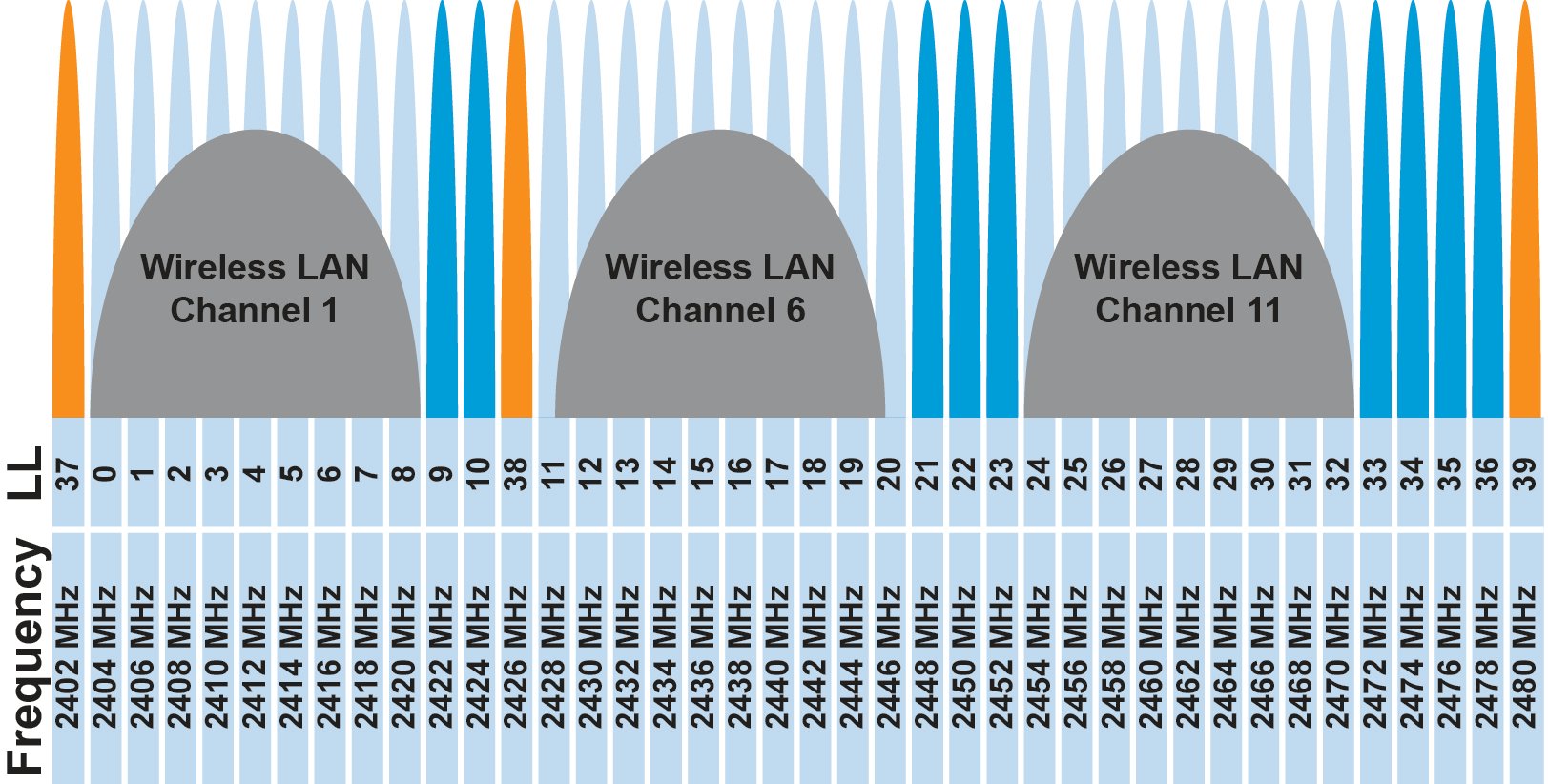 16
BLE frequency
2.4 GHz carrier, Forty 2-MHz channels, 1 Mbps data rate
37, 38, 39 for advertising
0-36 for connection (FHSS)
Why doesn’t BLE avoid WiFi altogether?

Can’t on 2.4 GHz
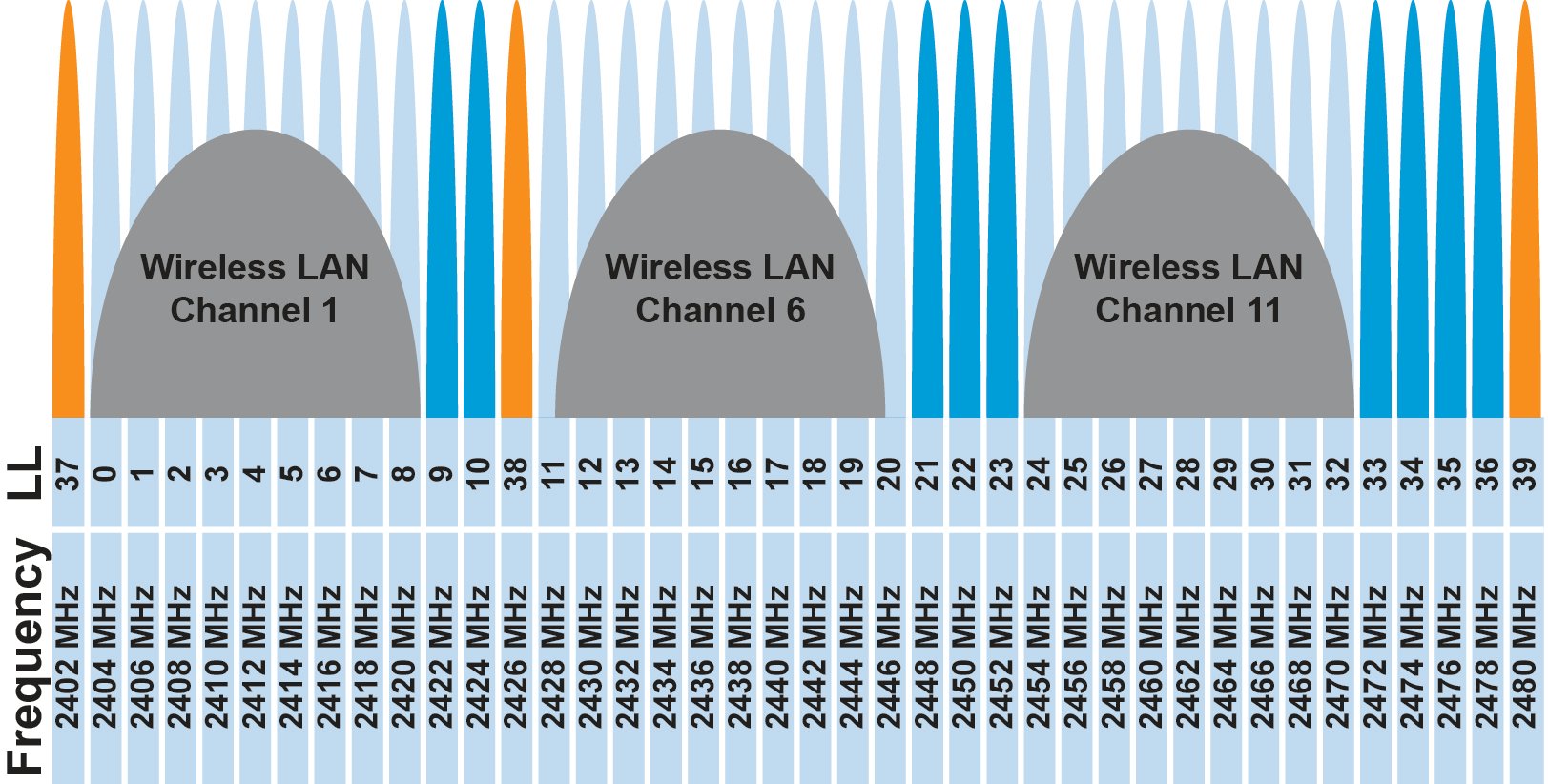 17
[Speaker Notes: Federal Communications Commission (FCC) restrictions]
BLE modulation
Gaussian Frequency-Shift Keying (GFSK)
Improvement on base Frequency-shift Keying
Smoother transitions between bits -> reduces nearby interference
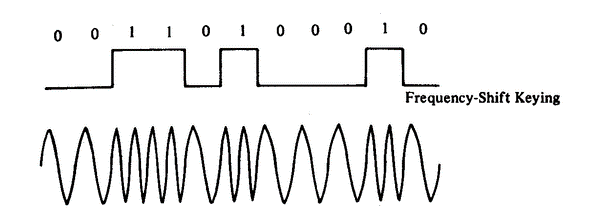 18
Gaussian FSK lessens spectral leakage, reduces bandwidth
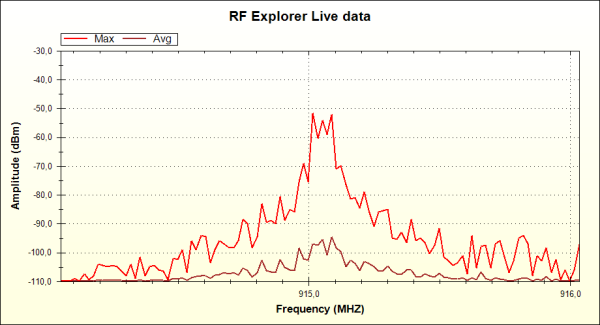 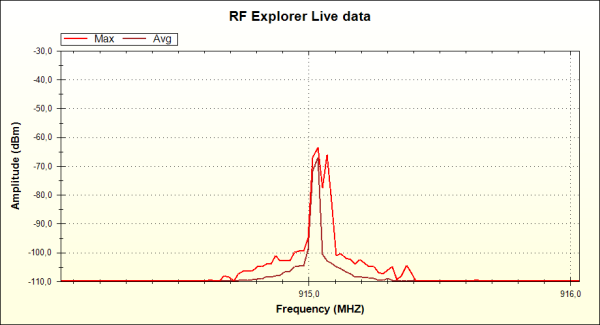 FSK
GFSK
19
[Speaker Notes: Less Bandwidth usage

 at the expense of some loss in intersymbol discriminability

Images from http://j3.rf-explorer.com/40-rfe/article/53-tutorial-how-to-use-rf-explorer-to-monitor-a-rfbee?start=4]
BLE signal strength
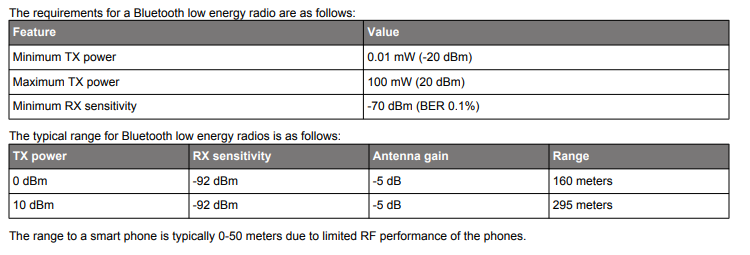 nRF52840 capabilities
Transmit: up to 8 dBm
Receive sensitivity: -95 dBm
20
[Speaker Notes: BER – bit error rate

+3 dB - double the power
+10 dB – 10x power

The effective antenna gain is relevant for both the transmitting and receiving antenna. The directional influence of an antenna is similar to speaking or listening through a cone to focus the energy of the sound.

Bluetooth® technology designers can choose to implement a variety of antenna options. Bluetooth devices typically achieve an antenna gain in the range of –10 dBi to +10 dBi.]
Outline
BLE Background

BLE Layers
Physical Layer
Link Layer

BLE roles
Advertising
Scanning
21
Link Layer Packet Structure
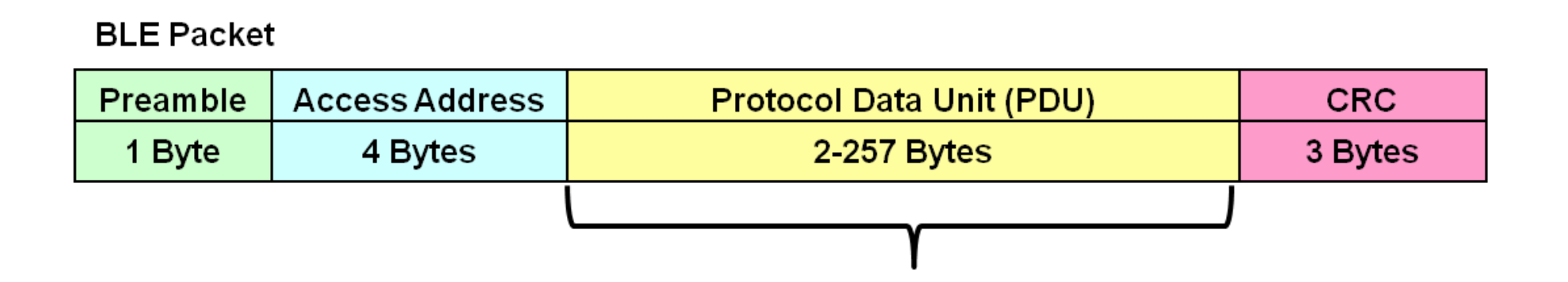 Same packet structure for both advertisements and connections
Fields are filled in little endian
Access address unique for each connection (randomly chosen)
All Advertisements use the same AA: 0x8E89BED6
Data
22
[Speaker Notes: https://microchipdeveloper.com/wireless:ble-link-layer-packet-types]
Data whitening
Avoid long series of repetitive bits (all zeros or all ones)
Would cause RF noise to be more focused in one direction
Radio hardware desires output to have zero DC-bias (or close to that)
Great example of the PHY and MAC being interwoven in wireless
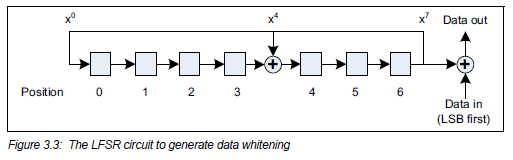 23
Bit processing pipeline
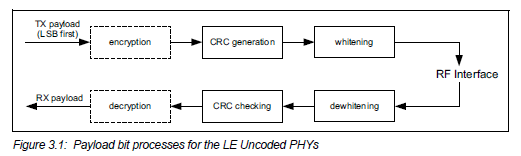 24
Outline
BLE Background

BLE Layers
Physical Layer
Link Layer

BLE roles
Advertising
Scanning
25
Advertising
BLE discovery mechanism
Make nearby devices aware of advertiser’s existence
Communicate some information from or about advertiser
Traditional purpose is to enable connections, but this is also useful for general communication

Advertisements
Periodic broadcast messages with data
Scan Requests/Responses
Scanner sends responses after getting a request
Only occurs when scanner is listening
Almost literally “bonus advertisement data”
26
Advertising packet layering
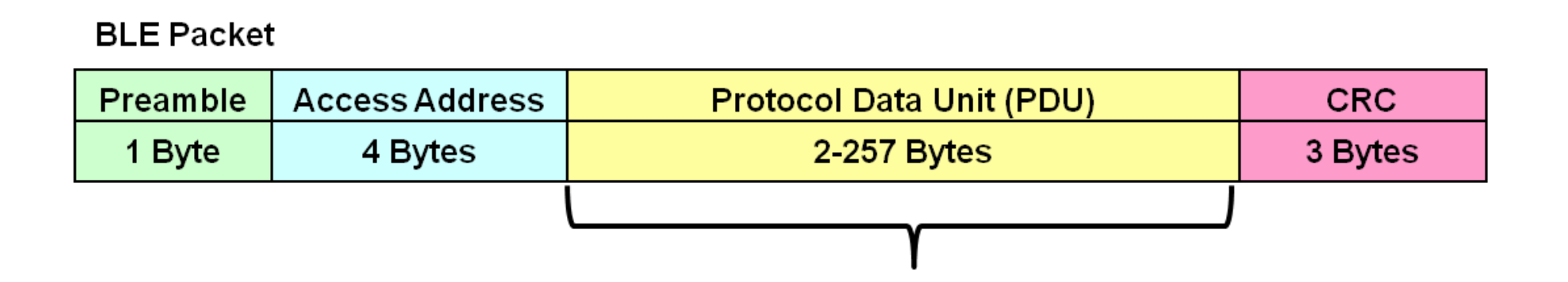 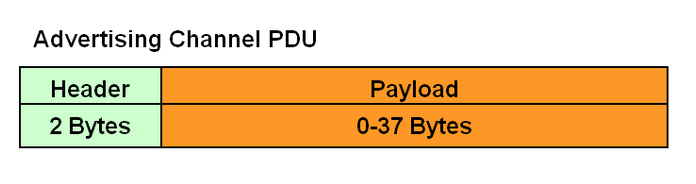 27
BLE advertising header
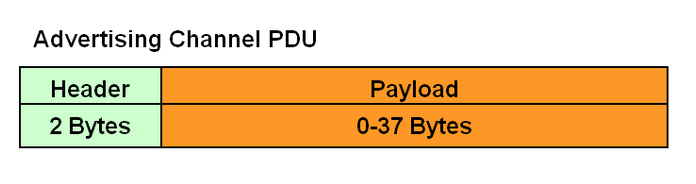 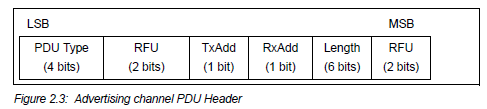 ADV_IND
Advertisement
Allows connections and scan requests
ADV_NONCONN_IND
Advertisement
No connections or scan requests
ADV_SCAN_IND
Advertisement
No connections but allows scan requests
SCAN_REQ
Scan request
SCAN_RSP
Scan response
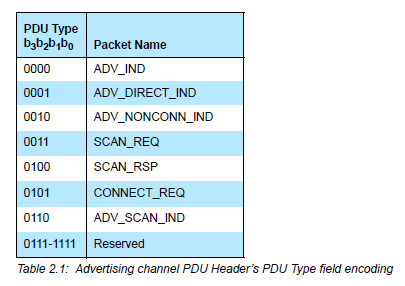 28
[Speaker Notes: ADV_IND 
Known as Advertising Indications (ADV_IND), where a peripheral device requests connection to any central device (i.e., not directed at a particular central device). 
Example:  A smart watch requesting connection to any central device.
ADV_DIRECT_IND 
Similar to ADV_IND, yet the connection request is directed at a specific central device. 
Example: A smart watch requesting connection to a specific central device.
ADV_NONCONN_IND 
Non connectable devices, advertising information to any listening device. 
Example:  Beacons in museums defining proximity to specific exhibits.
ADV_SCAN_IND 
Similar to ADV_NONCONN_IND, with the option additional information via scan responses. 
Example:  A warehouse pallet beacon allowing a central device to request additional information about the pallet.]
Advertisement payloads
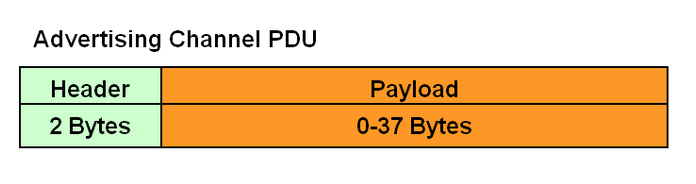 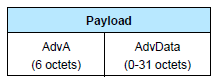 AdvA – address of the advertiser
TxAdd bit from header specifies if this is a “public” or “random” address

Remaining up to 31 bytes are available for use
29
Advertiser addresses
Public and private address forms
Public
48 bits: 24-bits of company ID, 24-bits of company assigned number
Literally the same MAC address scheme as Ethernet and WiFi
Private
Top two MSbs specify type
46 bits of random
46 bits of hash of an identity key

Why have the two types?
30
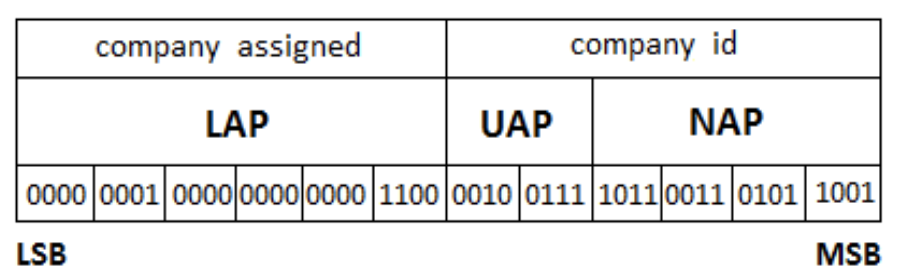 Advertiser addresses
Public and private address forms
Public
48 bits: 24-bits of company ID, 24-bits of company assigned number
Literally the same MAC address scheme as Ethernet and WiFi
Private
Top two MSbs specify type
46 bits of random
46 bits of hash of an identity key

Why have the two types?	Privacy
31
Advertisement Packet
Putting it all together, up to 47 bytes total:
BLE Packet
Advertising PDU
32
Scan Requests and Responses
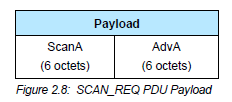 Scan request
Just the two addresses: the scanner’s and the advertiser’s



Scan response
Identical to an advertisement
But only occurs after a request
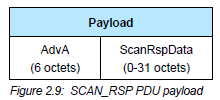 33
Advertising timing
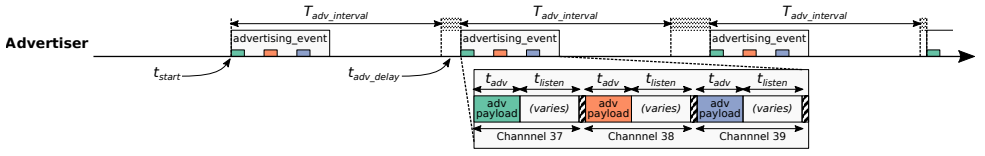 Advertising Events occur periodically [20ms – 10.24 s] (or longer)
User picks the rate as a tradeoff of energy and discovery latency

Plus a random delay after each instance [0-10ms]
Why?
34
Advertising timing
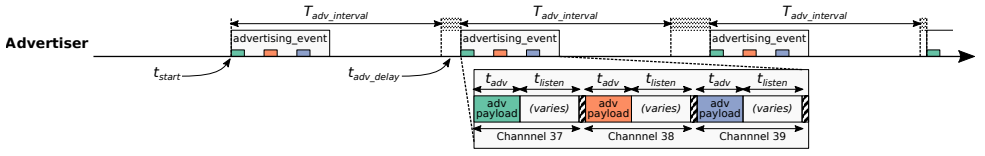 Advertising Events occur periodically [20ms – 10.24 s] (or longer)
User picks the rate as a tradeoff of energy and discovery latency

Plus a random delay after each instance [0-10ms]
Why? Avoid repeat collisions
35
Advertising event
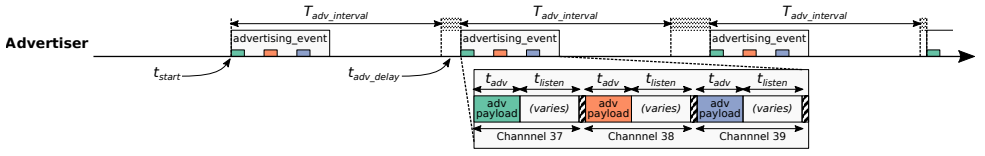 Three transmissions, one on each advertising channel
Always in the same order

Transmission, followed by listening window on that same channel
Requests will be sent >=150 us (Inter-Frame Spacing, IFS) after Tx
Followed by a retune to the next channel frequency
This short listen window is the magic “low energy” part
36
Preserving energy in communication
Most energy is spent listening
This is due primarily to how long listening durations are compared to transmissions

Example: maximum-sized BLE transmission:
47 bytes = 376 bits at 1 Mbps = 0.376 ms transmitting
So listening for an entire second is >2500 times longer

But listening for only 0.376 ms requires sub-ms synchronization, which itself costs energy to manage…

Instead, when advertising, nRF radios listen for ~0.200 ms, only after a transmission
37
Payload of an advertisement
What do you stick in the BLE payload anyways?
Theoretically whatever you want, but that isn’t very compatible
Point is to specify capabilities of the advertiser

Desire: specify payloads in such a way that all scanners can interpret what they mean about the device
This is different from traditional internet packets
Broadcasts are for anyone to hear, not a specific server/application

Ideas?
38
TLV Format
Type – Length – Value
Actually, BLE does the length part first
Scanner can hop through length/type pairs to find what interests it
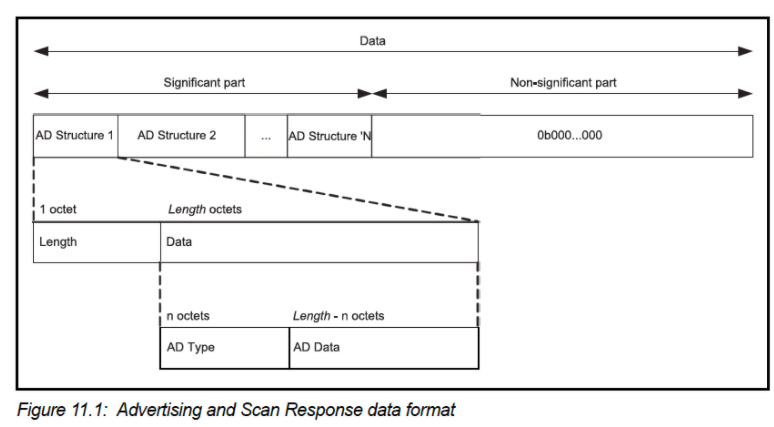 39
Payload types
Listed in the Core Specification Supplement [Supplement v9]
Each might have their own considerations about AD Data format

Flags (supported modes: BLE and Bluetooth) required by Apple?
Name
Service UUID
TX Power Level
Manufacturer-specific data
And about twenty others
40
Outline
BLE Background

BLE Layers
Physical Layer
Link Layer

BLE roles
Advertising
Scanning
41
Scanning Pattern
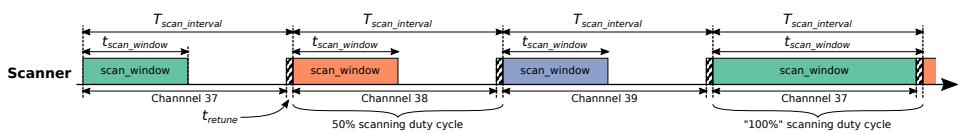 Iterate through channels, listening for advertisements
Tscan_interval controls rate at which channels are changed
Tscan_window controls duty cycle of listening

Why listen at a low duty cycle?
42
Scanning Pattern
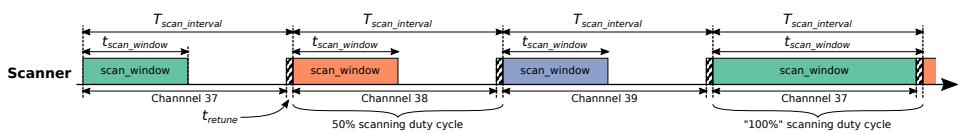 Iterate through channels, listening for advertisements
Tscan_interval controls rate at which channels are changes
Tscan_window controls duty cycle of listening

Why listen at a low duty cycle?	Save energy
43
Putting it all together
Advertisements are received when the channel of the scan window and the channel of the advertisement overlap in time (and space)
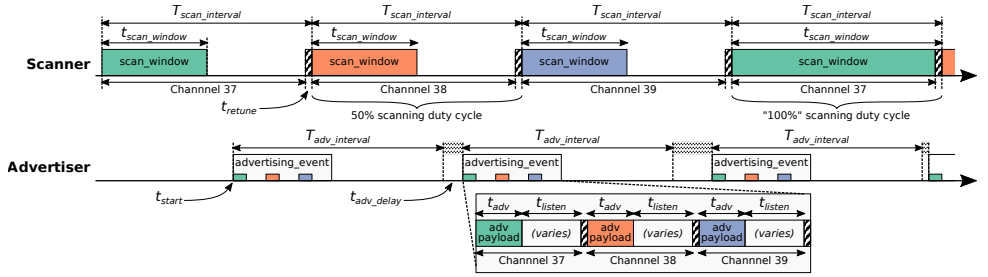 44
A warning about scanning expectations
Scanners will NOT receive 100% of packets sent
Even ignoring range issues

Packets are lost due to (in roughly descending order):
Duty cycle
Sharing 2.4 GHz antenna with WiFi
Retune period after each scanning interval
Dropped packets in the receive software
Packet collisions
45
Next Time: Going deeper on advertisements
For those wanting more on BLE energy use
Schrader, Raphael, et al. "Advertising power consumption of bluetooth low energy systems." 2016 3rd International Symposium on Wireless Systems within the Conferences on Intelligent Data Acquisition and Advanced Computing Systems (IDAACS-SWS). IEEE, 2016.
46
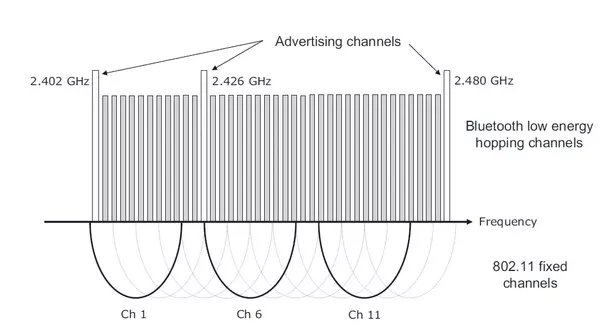 47
48
[Speaker Notes: ~10mA for BLE]